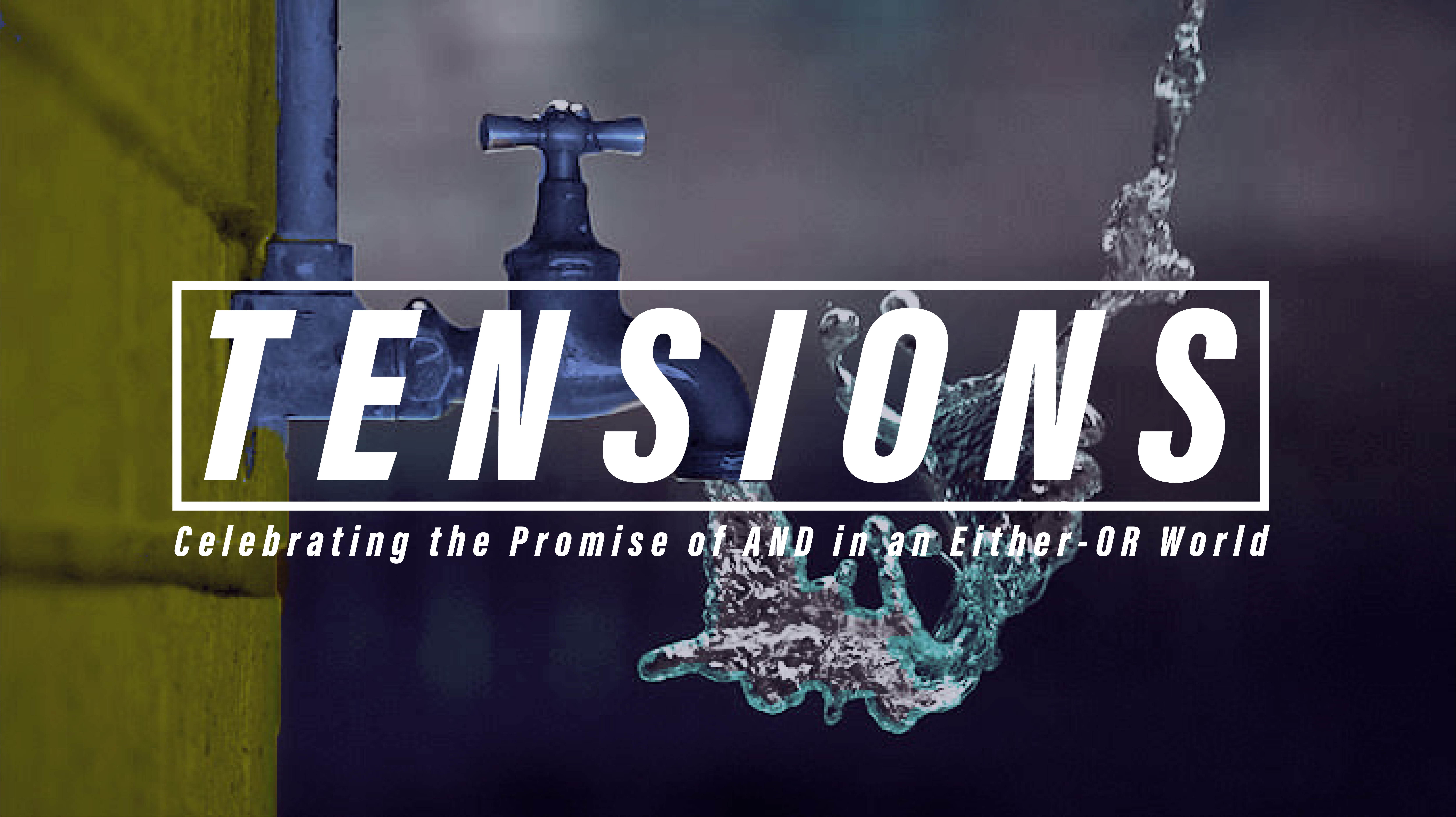 The God who is far-away, close.
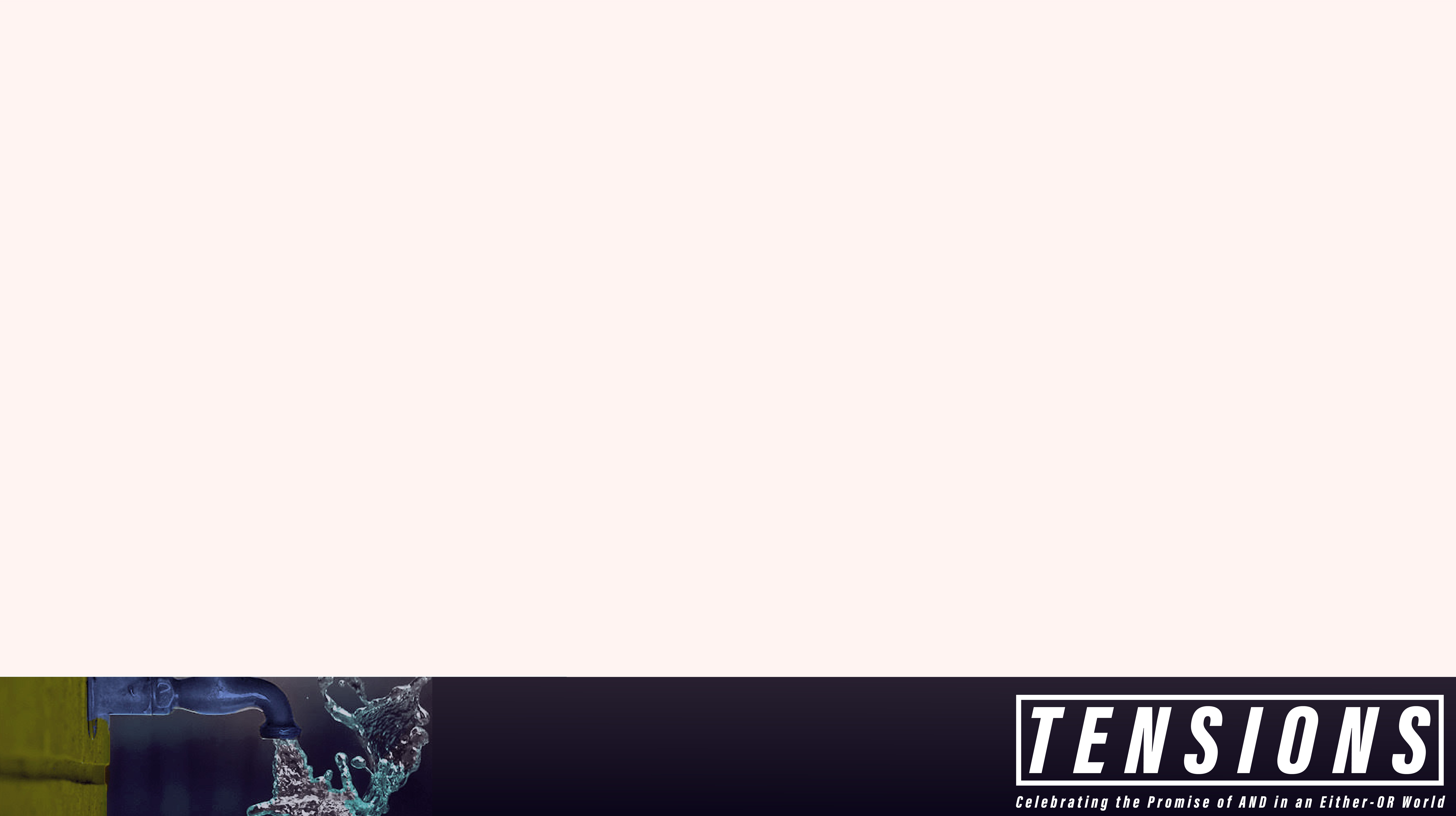 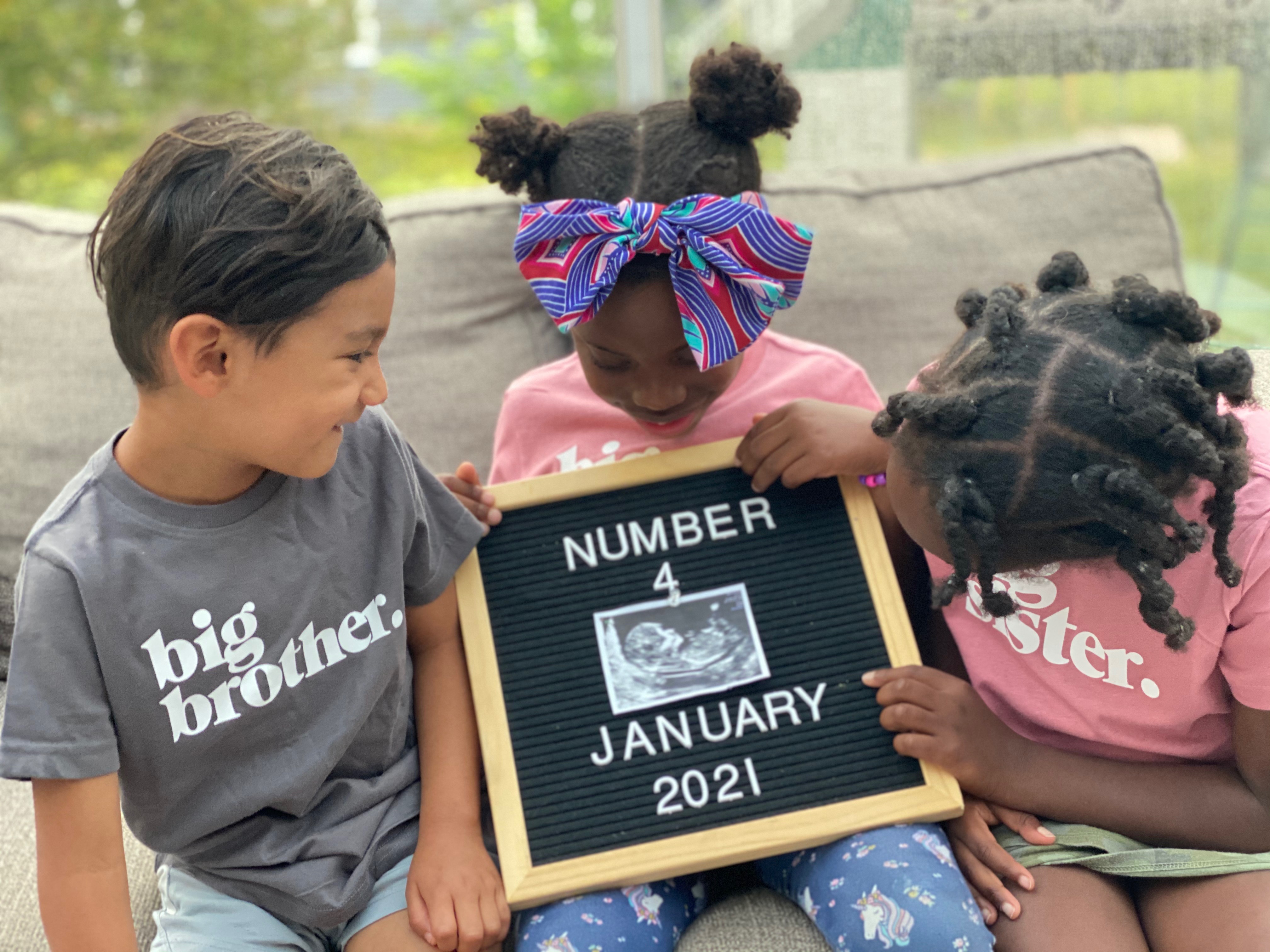 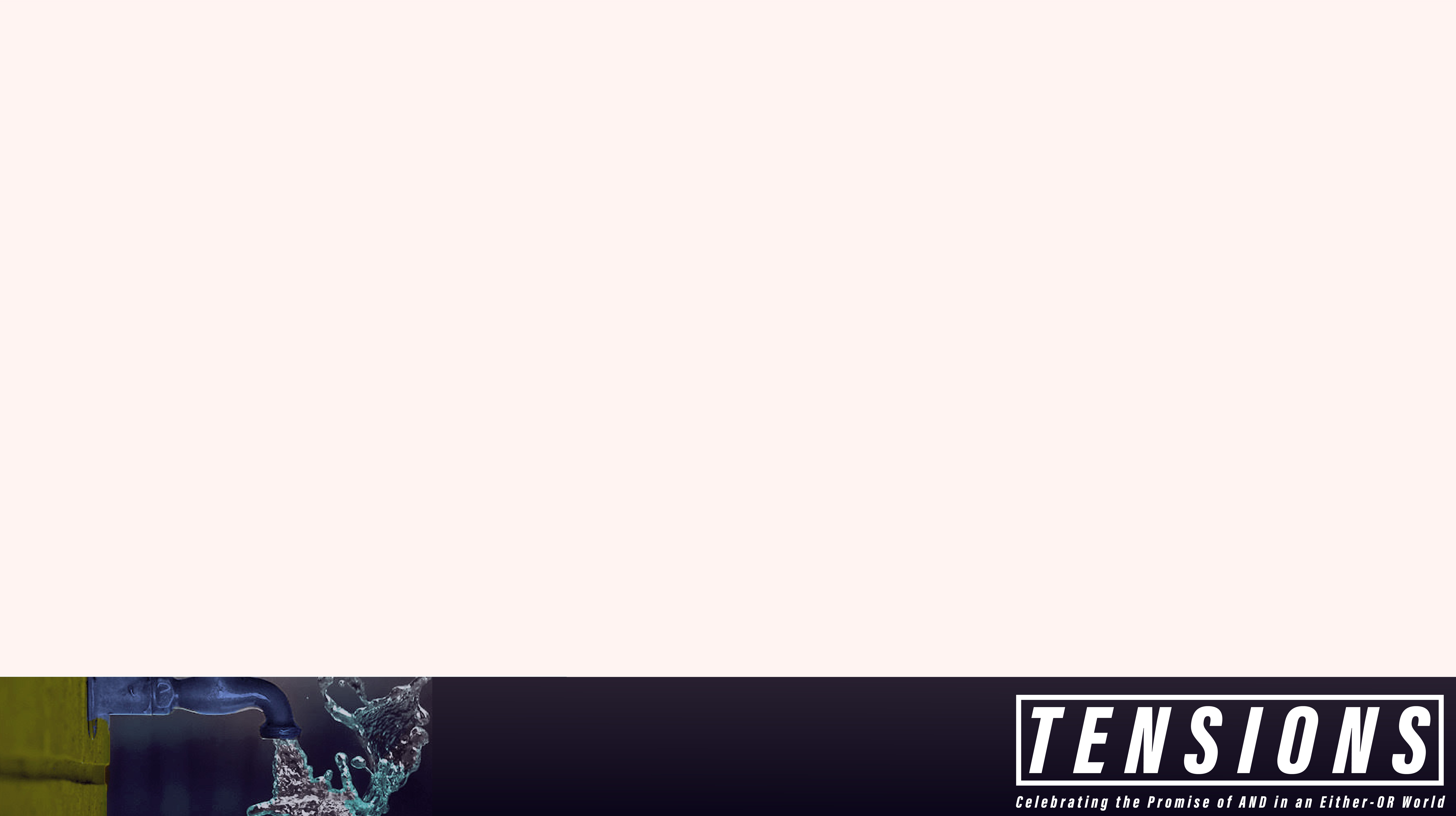 Where is God?
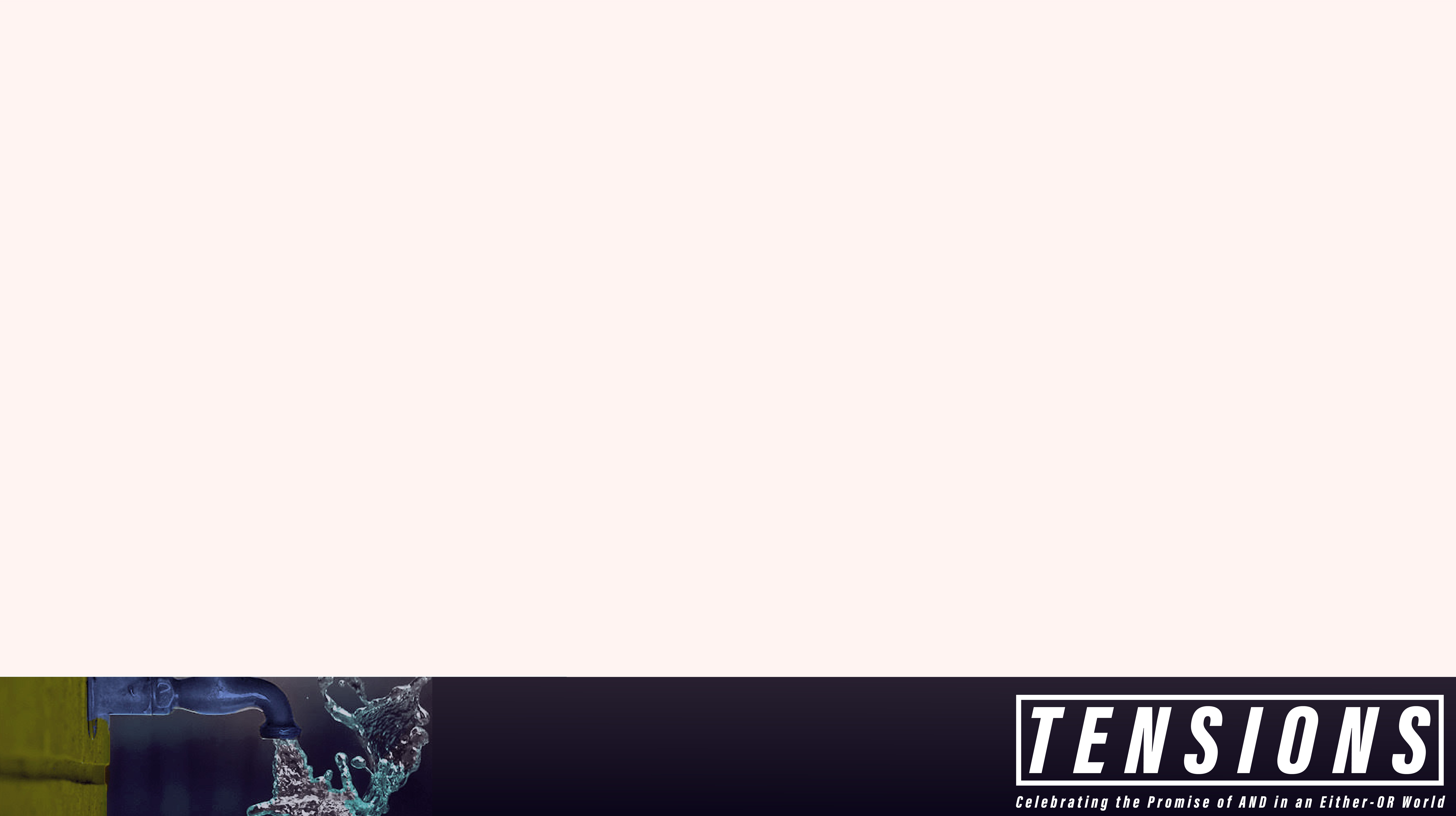 Suppose I am writing a novel. I write ‘Mary laid down her work; next moment came a knock at the door!’ For Mary who has to live in the imaginary time of my story there is no interval between putting down the work and hearing the knock. But I, who am Mary’s maker, do not live in that imaginary time at all. Between writing the first half of that sentence and the second, I might sit down for three hours and think steadily about Mary. I could think about Mary as if she were the only character in the book and for as long as I pleased, & the hours I spent in doing so wouldn’t appear in Mary’s time (the time inside the story) at all.
- CS Lewis. MERE Christianity.
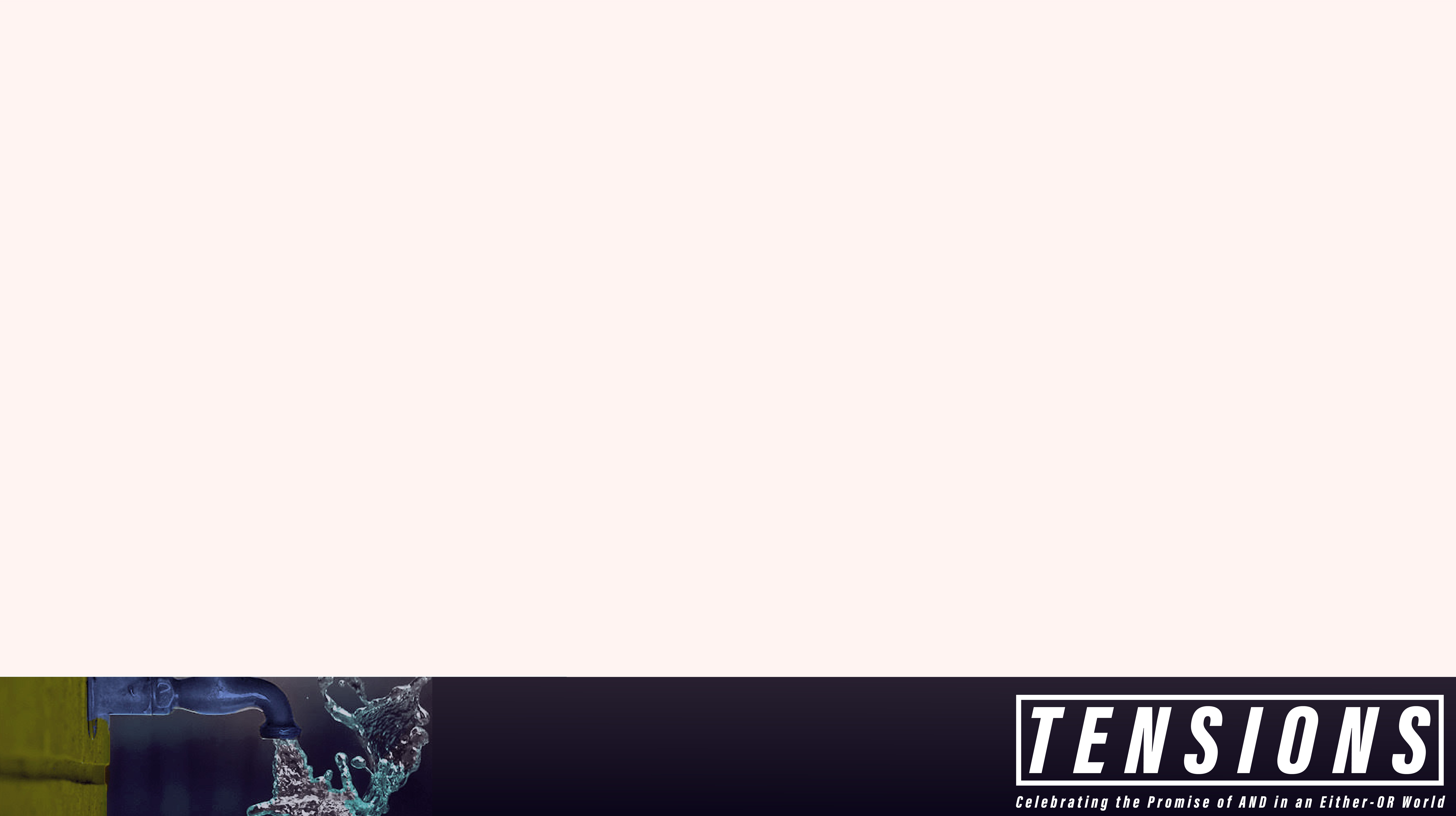 Big Idea:
When we celebrate that God is eternal, separate and independent from his creation, and yet intimately involved in it we begin to live with greater awareness in the mundane and confidence in the uncertain.
GOD
GOD
GOD
INSPIRATION
GOD
INSPIRATION
INSPIRATION
GOD
INSPIRATION
Hi, I’m Paul!
INSPIRATION
GOD
INSPIRATION
Hi, I’m Paul!
INSPIRATION
GOD
INSPIRATION
ILLUMINATION
Hi, I’m Paul!
INSPIRATION
GOD
INSPIRATION
ILLUMINATION
Hi, I’m Paul!
INSPIRATION
God is Eternal
Transcendence
God is wholly other in the sense that he is unlike his creation. God exists outside of time. God stands above and distinct from his creation because he has made it and rules over it.
Isaiah 57:14-15
14 And it shall be said, “Build up, build up, prepare the way, remove every obstruction from my people's way.” 15 For thus says the One who is high and lifted up, who inhabits eternity, whose name is Holy: “I dwell in the high and holy place, and also with him who is of a contrite and lowly spirit, to revive the spirit of the lowly, and to revive the heart of the contrite.
Isaiah 57:14-15
14 And it shall be said, “Build up, build up, prepare the way, remove every obstruction from my people's way.” 15 For thus says the One who is high and lifted up, who inhabits eternity, whose name is Holy: “I dwell in the high and holy place, and also with him who is of a contrite and lowly spirit, to revive the spirit of the lowly, and to revive the heart of the contrite.
Isaiah 57:14-15
14 And it shall be said, “Build up, build up, prepare the way, remove every obstruction from my people's way.” 15 For thus says the One who is high and lifted up, who inhabits eternity, whose name is Holy: “I dwell in the high and holy place, and also with him who is of a contrite and lowly spirit, to revive the spirit of the lowly, and to revive the heart of the contrite.
Isaiah 57:14-15
14 And it shall be said, “Build up, build up, prepare the way, remove every obstruction from my people's way.” 15 For thus says the One who is high and lifted up, who inhabits eternity, whose name is Holy: “I dwell in the high and holy place, and also with him who is of a contrite and lowly spirit, to revive the spirit of the lowly, and to revive the heart of the contrite.
Isaiah 57:14-15
14 And it shall be said, “Build up, build up, prepare the way, remove every obstruction from my people's way.” 15 For thus says the One who is high and lifted up, who inhabits eternity, whose name is Holy: “I dwell in the high and holy place, and also with him who is of a contrite and lowly spirit, to revive the spirit of the lowly, and to revive the heart of the contrite.
NOT enough Transcendence
NOT enough Transcendence
Boredom with God. 
- overfamiliar.
NOT enough Transcendence
Boredom with God 
Where is the God that I Ordered?
Here is the test.  Are we using God, or are we letting God use us?  The temptation ids to think that God is there to serve us.  The temptation is to come to God as a consumer shopping for the gospel as a commodity.  The temptation is to reduce God to a cozy domesticity. 

- Eugene Peterson, The Jesus Way. Ch.2
NOT enough Transcendence
Boredom with God 
Where is the God that I Ordered?
Confuse the Creation with the Creator.
- Pantheism.
NOT enough Transcendence
Boredom with God 
Where is the God that I Ordered?
Confuse the Creation with the Creator
Jesus’ death a non-redemptive tragedy.
God is Eternal
God is Present
Immanence
God is everywhere present and involved in creation.  He is present in time. Creation is continually dependent on him for its existence and its functioning.
Isaiah 57:14-15
14 And it shall be said, “Build up, build up, prepare the way, remove every obstruction from my people's way.” 15 For thus says the One who is high and lifted up, who inhabits eternity, whose name is Holy: “I dwell in the high and holy place, and also with him who is of a contrite and lowly spirit, to revive the spirit of the lowly, and to revive the heart of the contrite.
Isaiah 57:14-15
14 And it shall be said, “Build up, build up, prepare the way, remove every obstruction from my people's way.” 15 For thus says the One who is high and lifted up, who inhabits eternity, whose name is Holy: “I dwell in the high and holy place, and also with him who is of a contrite and lowly spirit, to revive the spirit of the lowly, and to revive the heart of the contrite.
Isaiah 57:14-15
14 And it shall be said, “Build up, build up, prepare the way, remove every obstruction from my people's way.” 15 For thus says the One who is high and lifted up, who inhabits eternity, whose name is Holy: “I dwell in the high and holy place, and also with him who is of a contrite and lowly spirit, to revive the spirit of the lowly, and to revive the heart of the contrite.
Isaiah 57:14-15
14 And it shall be said, “Build up, build up, prepare the way, remove every obstruction from my people's way.” 15 For thus says the One who is high and lifted up, who inhabits eternity, whose name is Holy: “I dwell in the high and holy place, and also with him who is of a contrite and lowly spirit, to revive the spirit of the lowly, and to revive the heart of the contrite.
NOT enough Immanence
NOT enough Immanence
God is physically and emotionally distant
NOT enough Immanence
God is physically and emotionally distant
He is unable to intervene.  He is unwilling to intervene
NOT enough Immanence
God is physically and emotionally distant
He is unable to intervene.  He is unwilling to intervene
Missing God’s work through natural means to accomplish his purposes 
- medicine.
NOT enough Immanence
God is physically and emotionally distant
He is unable to intervene.  He is unwilling to intervene
Missing God’s work through natural means to accomplish his purposes. 
Jesus couldn’t have been fully God.
Take-Aways:
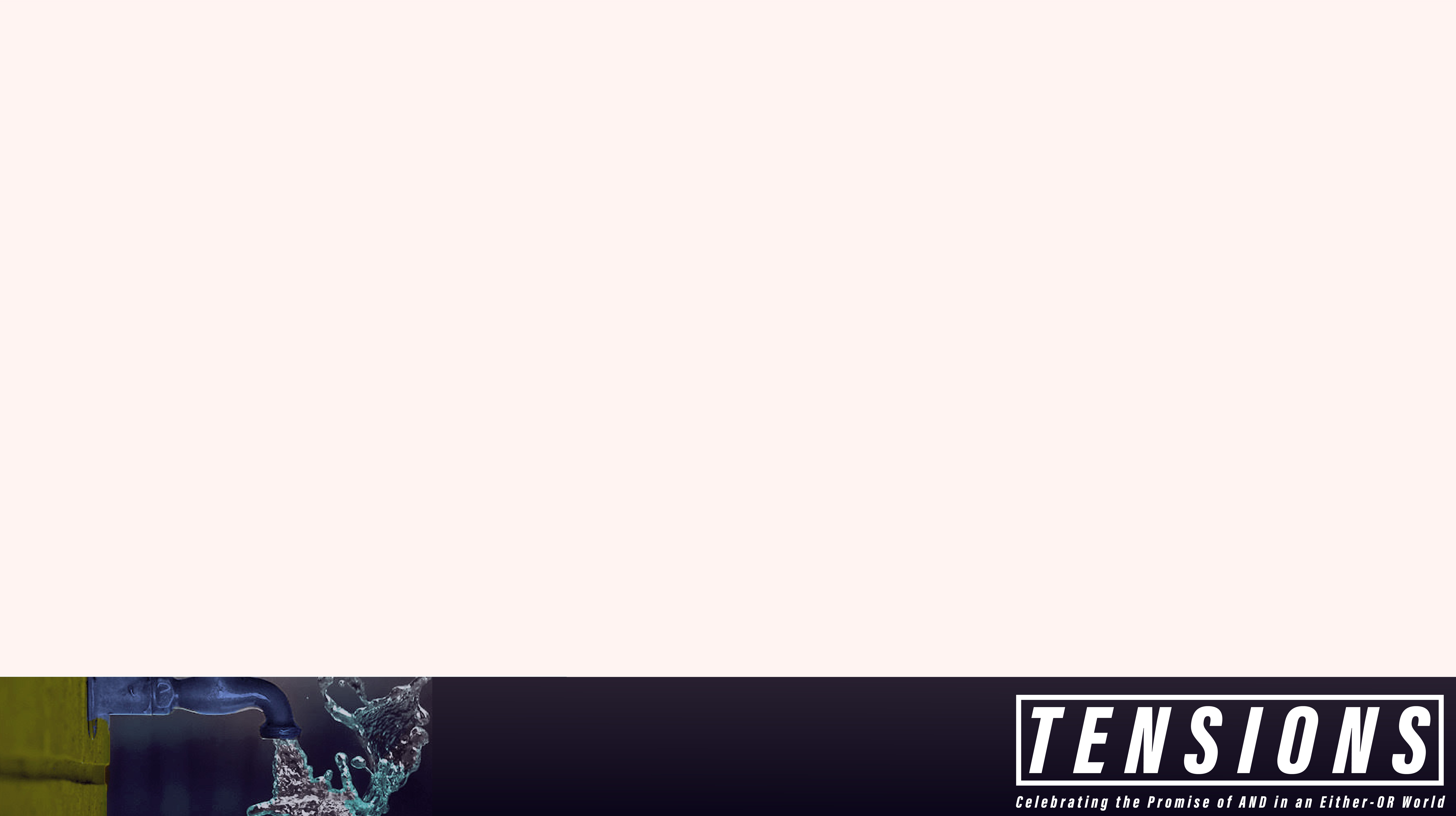 Take-Aways:
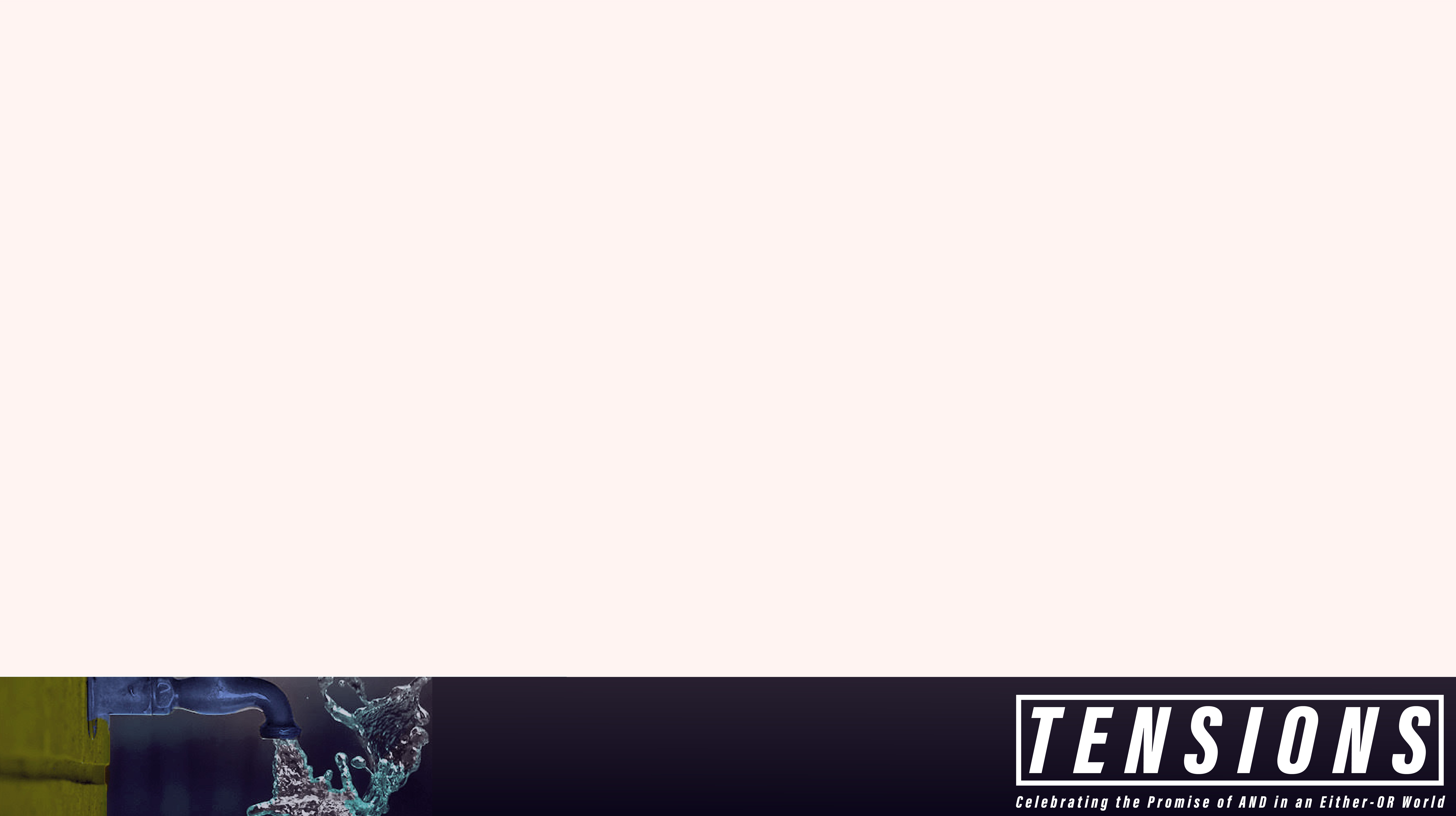 When it feels like we are alone, God cares.
Take-Aways:
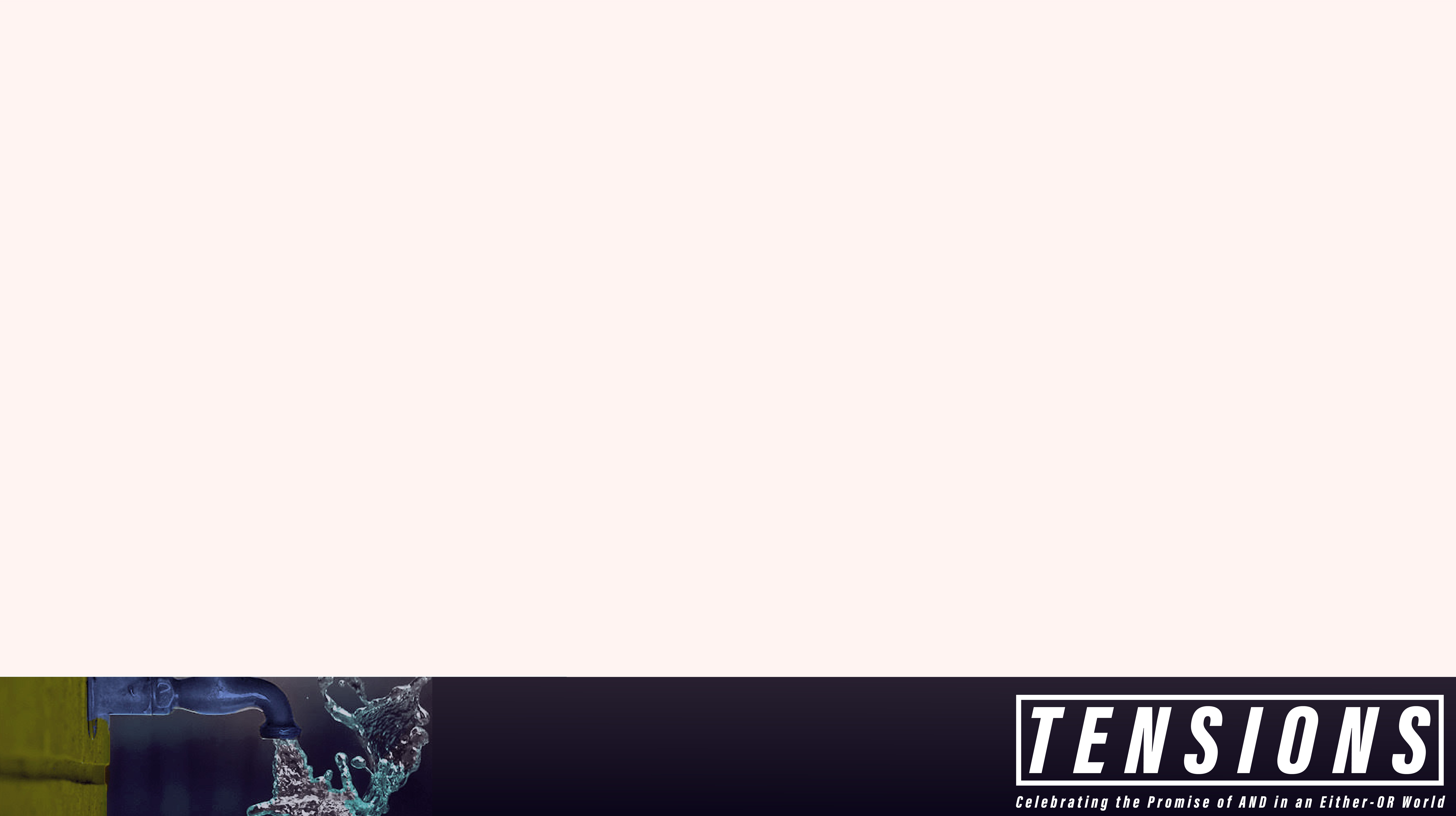 When it feels like we are alone, God cares.

When it seems as though no one will listen, God responds.
Take-Aways:
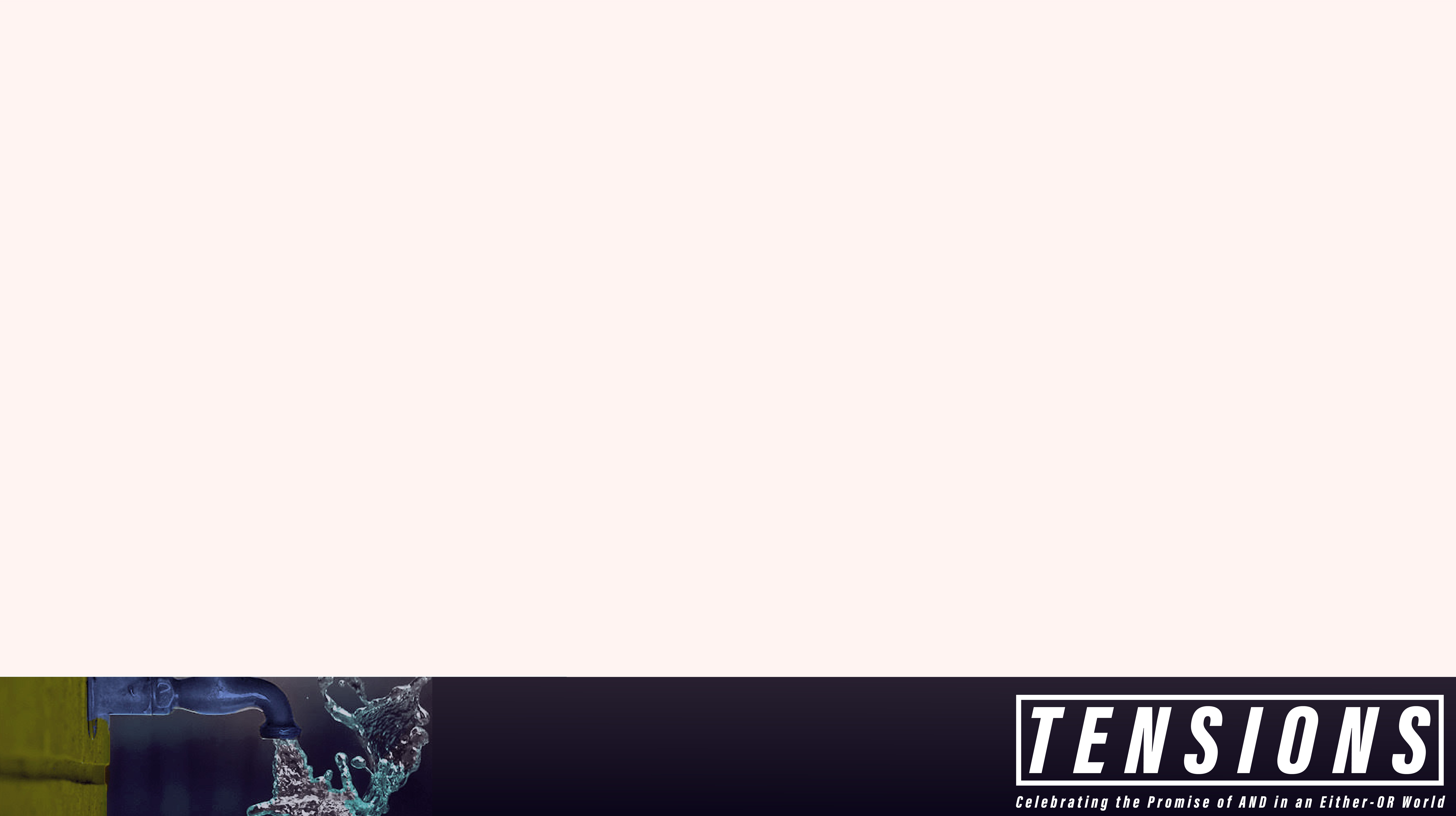 When it feels like we are alone, God cares.

When it seems as though no one will listen, God responds.

When we feel like things are spinning out of control, we are secure in God's love.
Take-Aways:
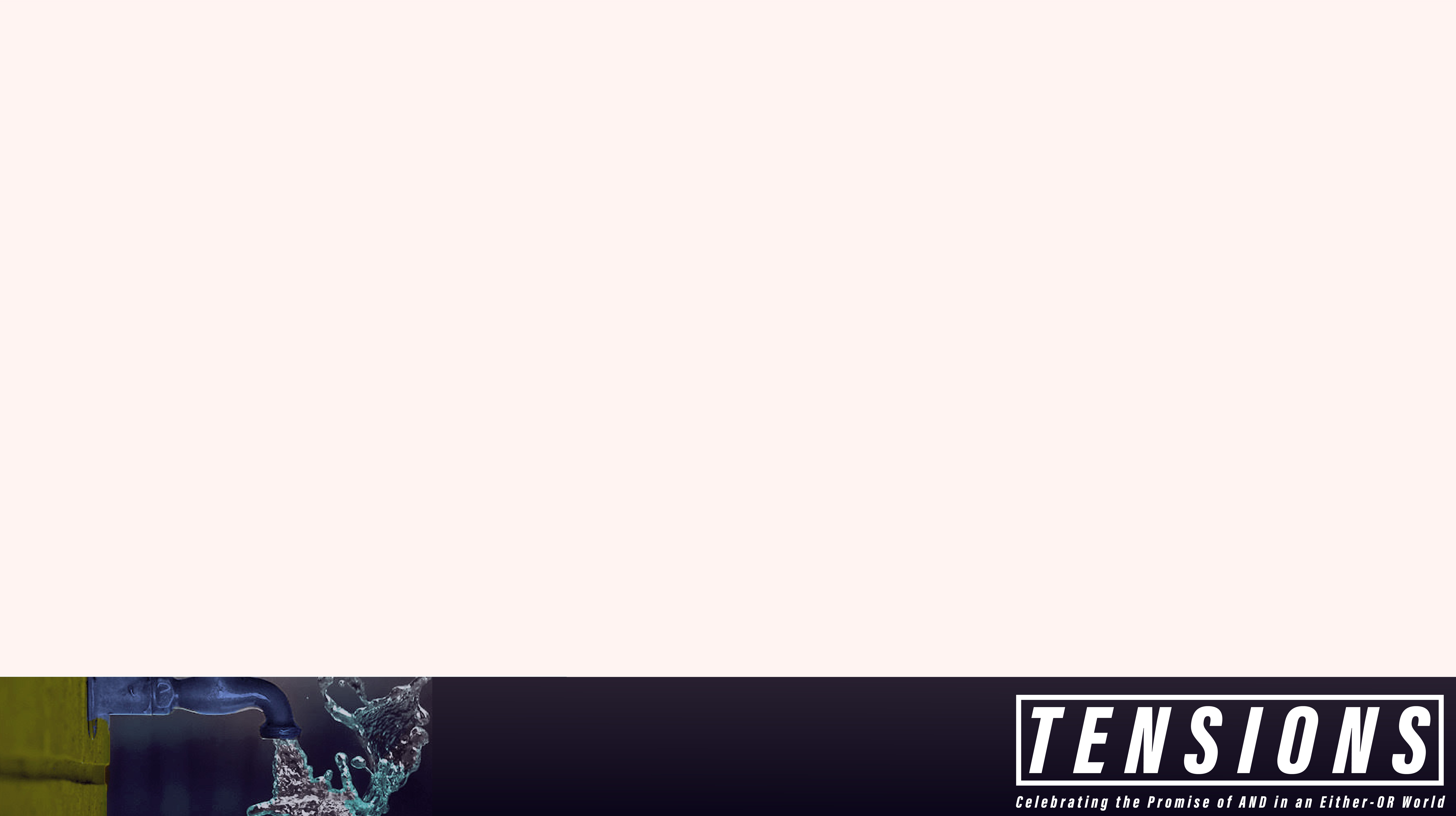 When it feels like we are alone, God cares.

When it seems as though no one will listen, God responds.

When we feel like things are spinning out of control, we are secure in God's love.

When tomorrow appears in doubt, our eternity is certain.
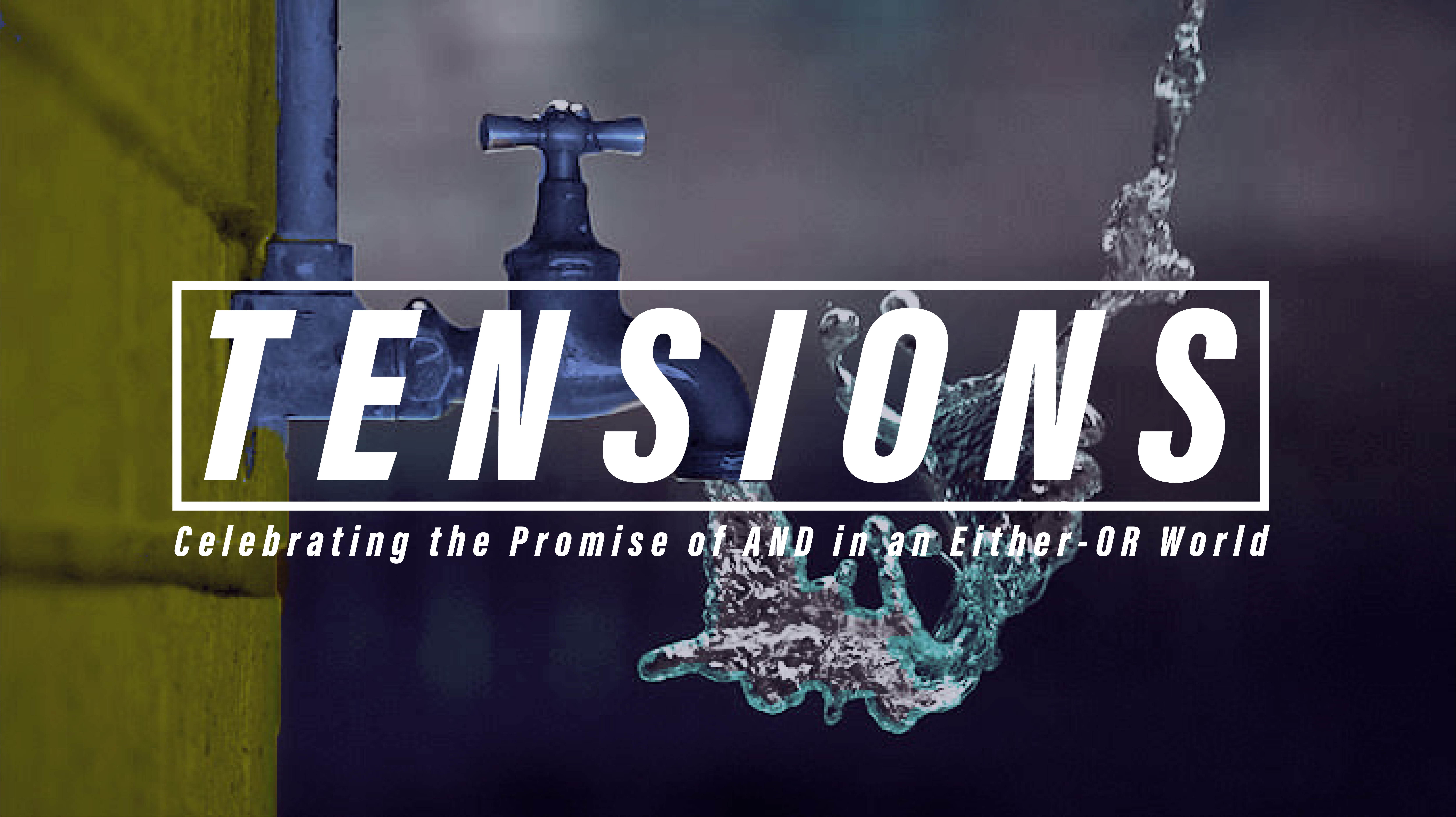 The God who is faraway, close.